Menu of Support
South East Region
February 2024 version 1
[Speaker Notes: Standard title slide]
Health and Wellbeing
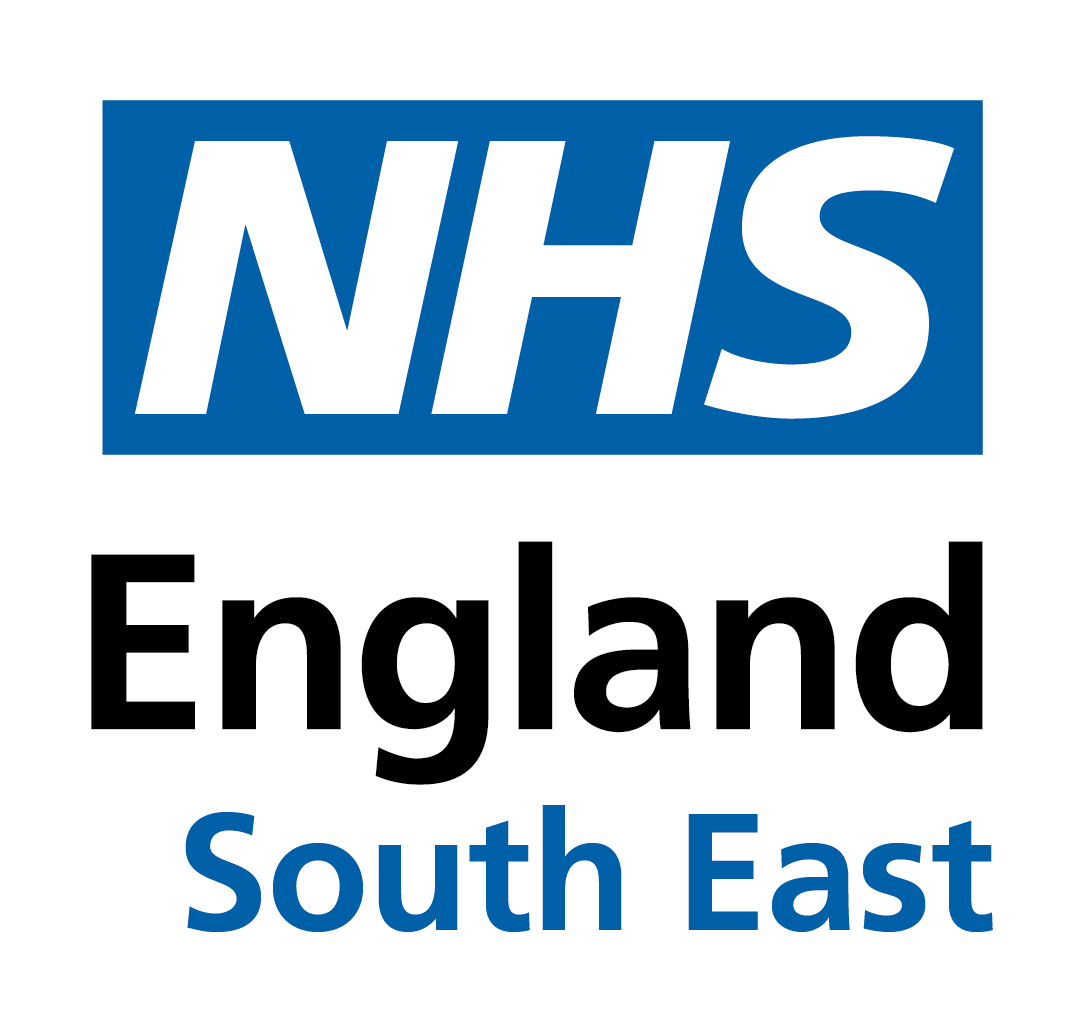 [Speaker Notes: Plain slide with subhead and bullets]
Modern General Practice
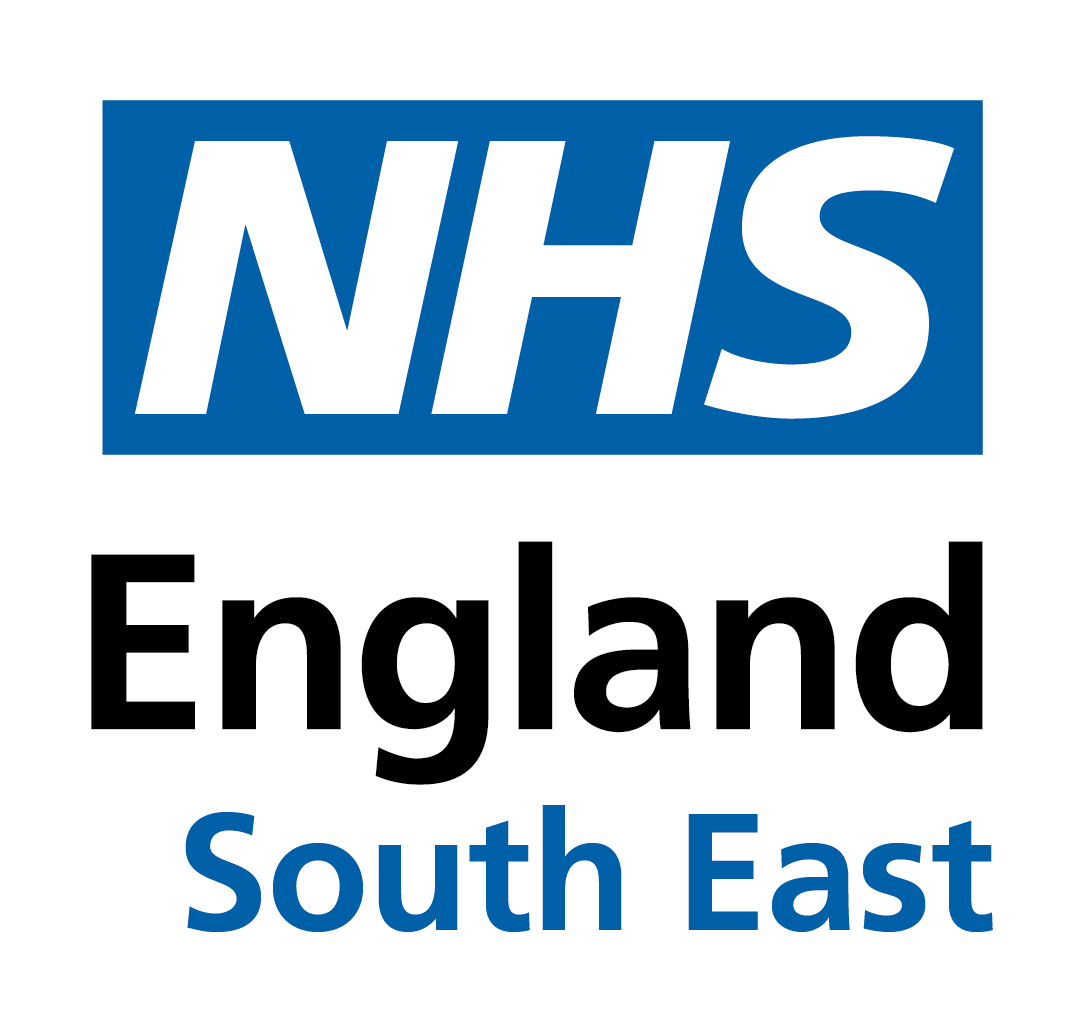 [Speaker Notes: Plain slide with subhead and bullets]
Modern General Practice
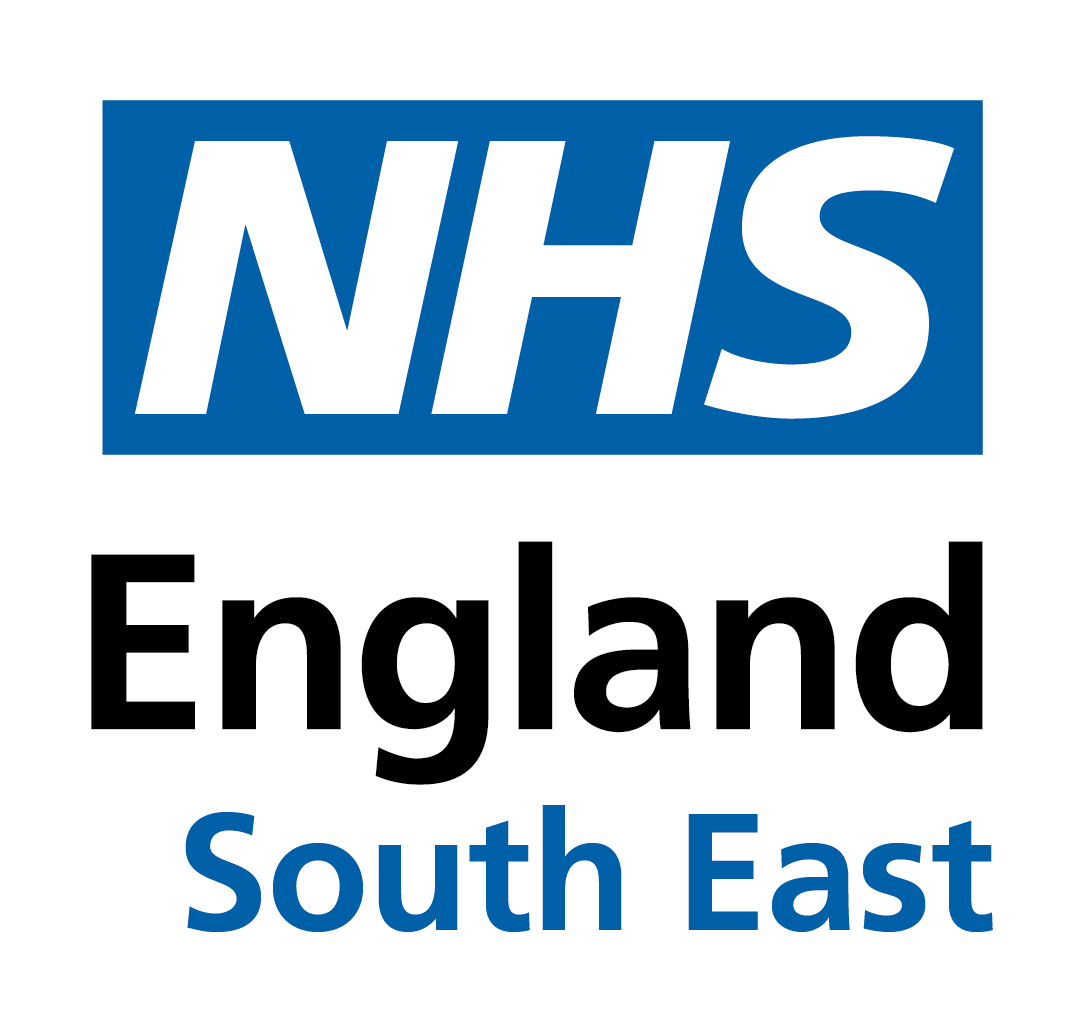 [Speaker Notes: Plain slide with subhead and bullets]
Leadership
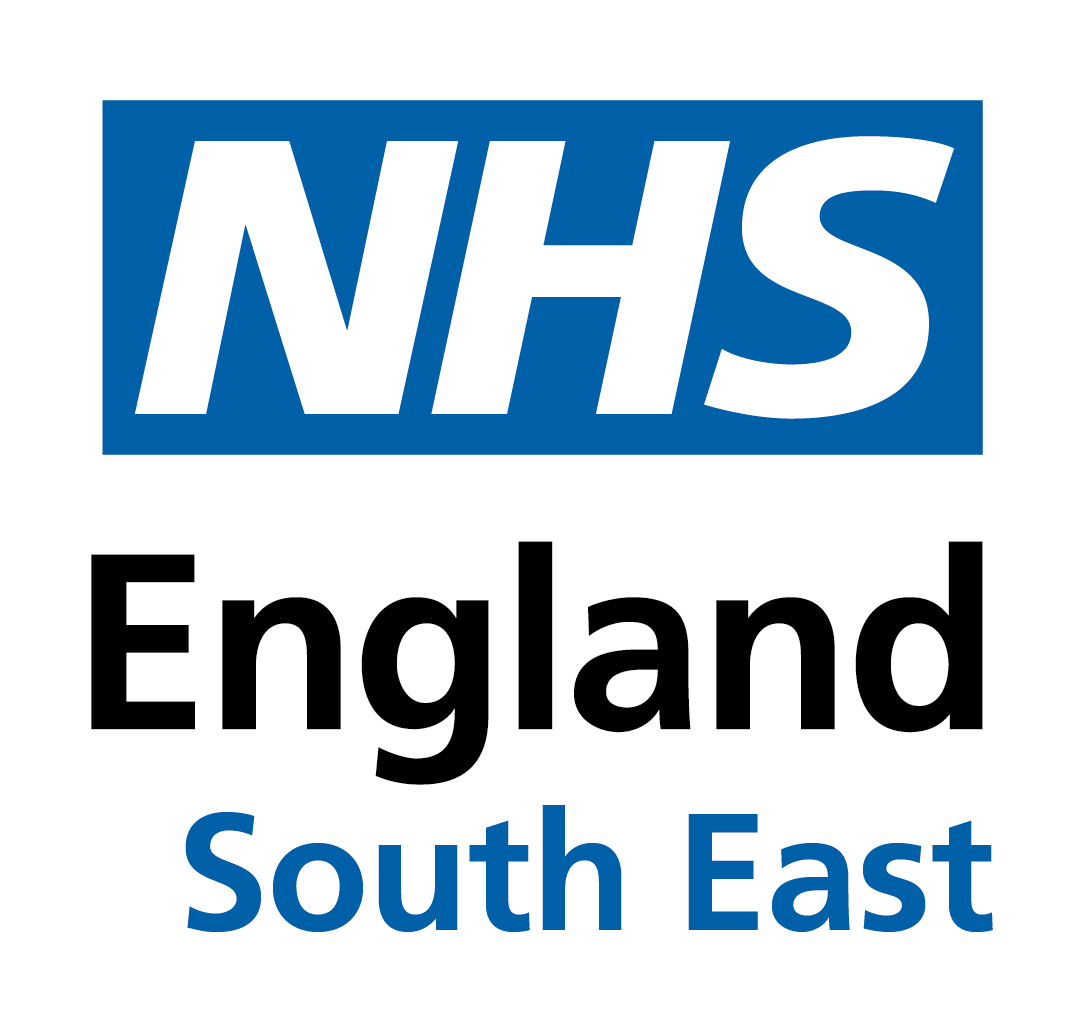 [Speaker Notes: Plain slide with subhead and bullets]
Regional Workforce and Retention
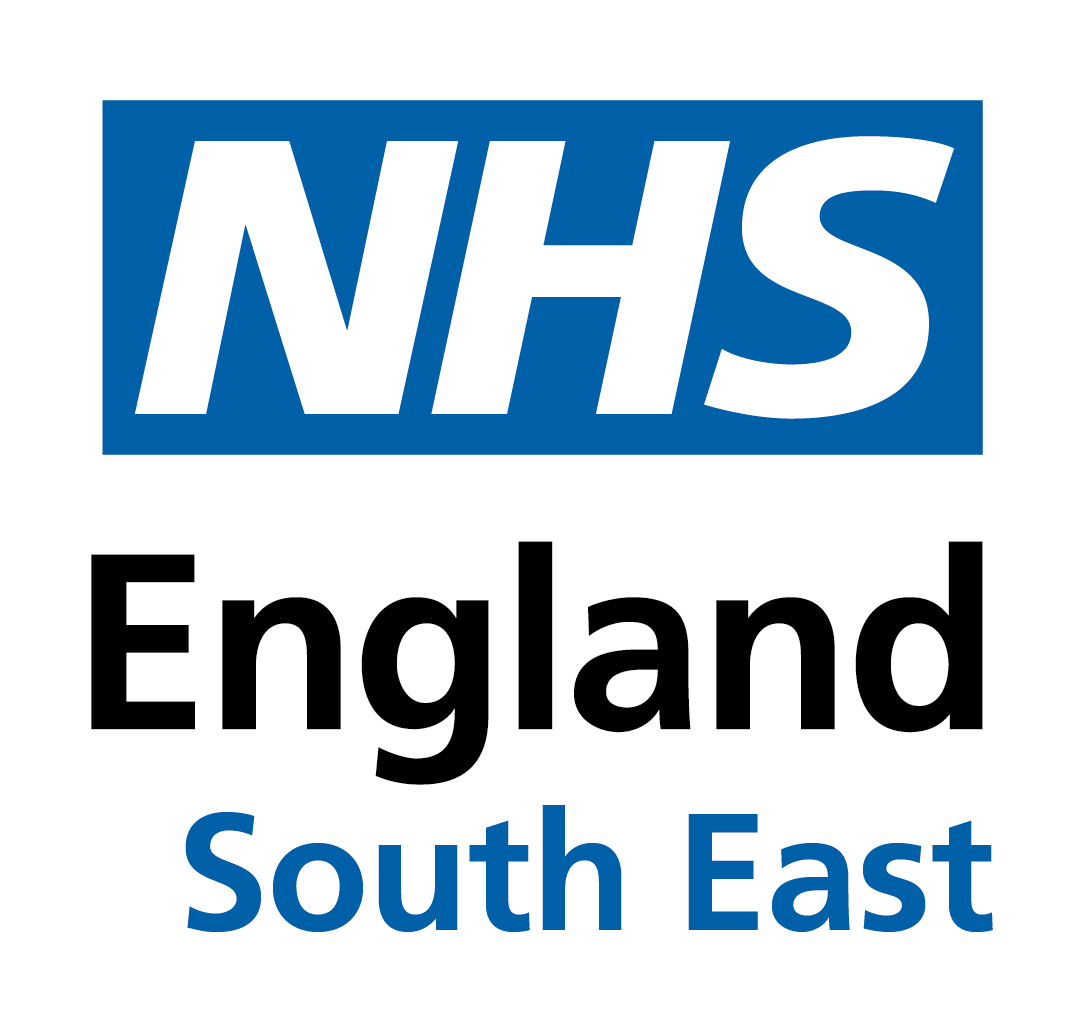 [Speaker Notes: Plain slide with subhead and bullets]